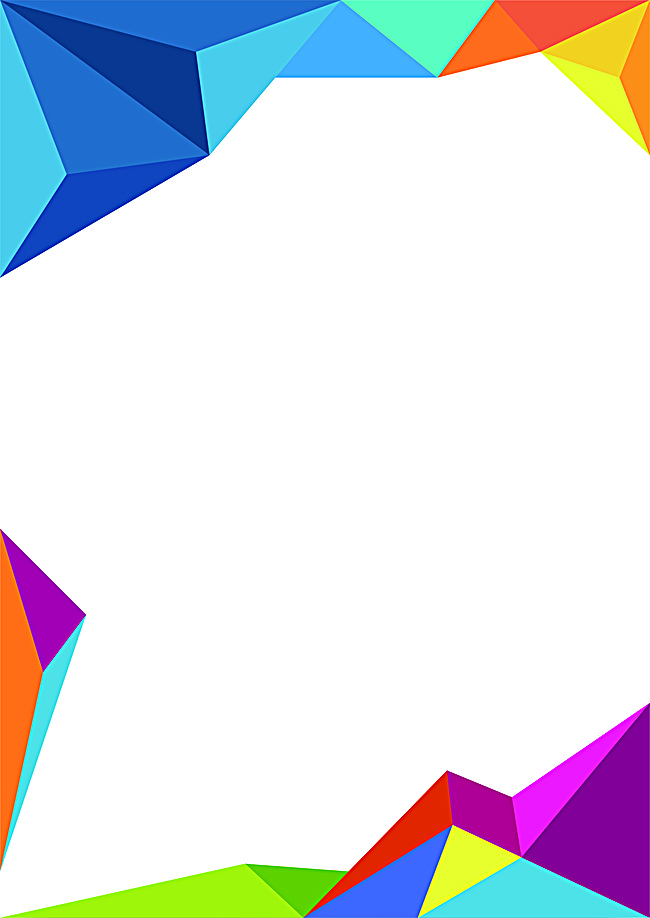 ผลการดำเนินงานการบริหารงานบุคคล 
ประจำปีงบประมาณ พ.ศ.2561
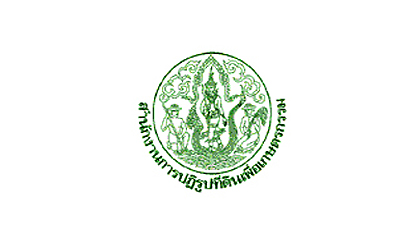 โดย 
นางสาวเมตตา คุโณปถัมภ์
ผู้อำนวยการกองการเจ้าหน้าที่
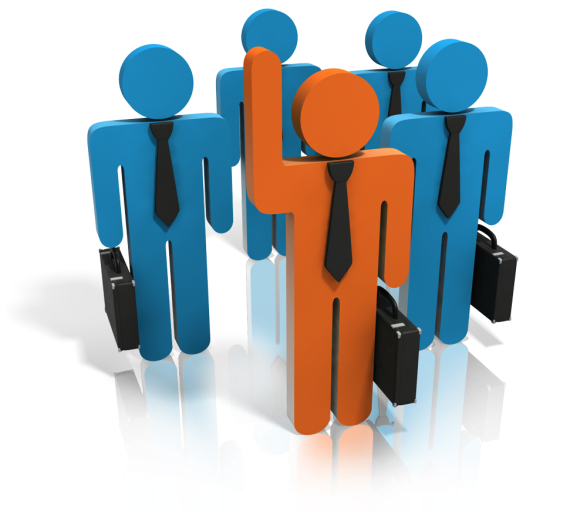 ระหว่างวันที่ 10 – 12 กันยายน 2561
ณ โรงแรมบางแสน เฮอริเทจ จังหวัดชลบุรี
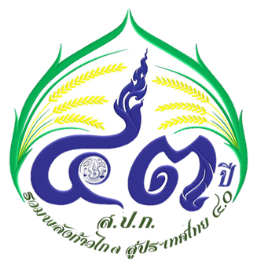 สัดส่วนของบุคลากรสำนักงานการปฏิรูปที่ดินเพื่อเกษตรกรรม
ข้อมูล ณ วันที่ 5 กันยายน 2561
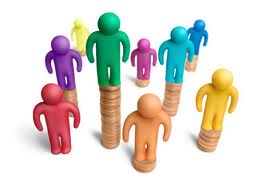 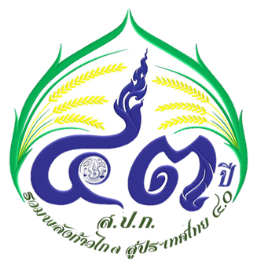 จำนวนประเภทระดับตำแหน่งของข้าราชการ ส.ป.ก.
ข้อมูล ณ วันที่ 5 กันยายน 2561
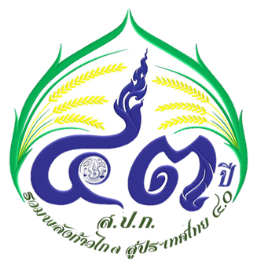 โครงสร้างอายุข้าราชการ ส.ป.ก.
ข้อมูล ณ วันที่ 5 กันยายน 2561
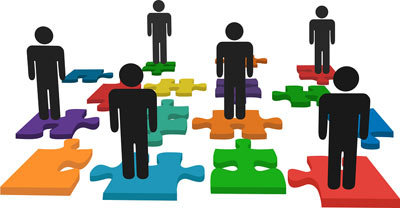 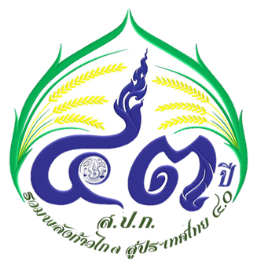 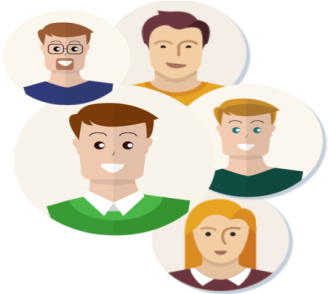 อายุเฉลี่ยข้าราชการ ส.ป.ก.จำแนกตามระดับ
ข้อมูล ณ วันที่ 5 กันยายน 2561
ผลดำเนินงานการบริหารทรัพยากรบุคคล ปีงบประมาณ พ.ศ. 2561
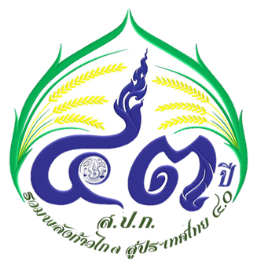 สรรหา (Recruit)
พัฒนา (Development)
รักษาไว้ (Retain)
ใช้ประโยชน์ (Utilize)
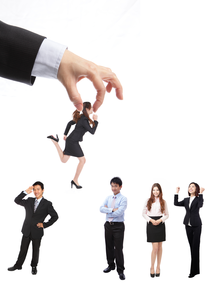 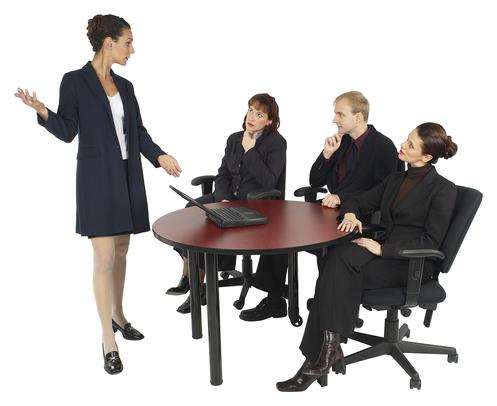 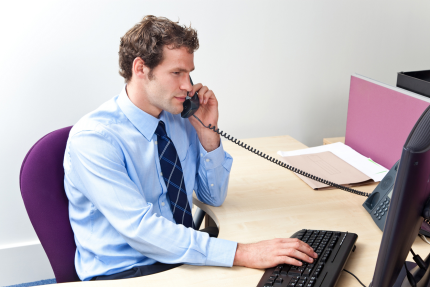 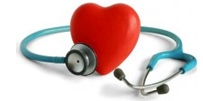 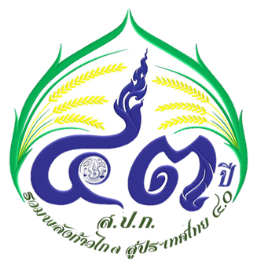 ด้านพัฒนาระบบงานโครงสร้างและอัตรากำลัง
การปรับปรุงการกำหนดตำแหน่ง
	 1.1 การปรับปรุงการกำหนดตำแหน่งเป็นระดับสูงขึ้น 
	     - ประเภทวิชาการระดับชำนาญพิเศษ			จำนวน        24              ตำแหน่ง
   - ประเภททั่วไประดับอาวุโส				จำนวน        4               ตำแหน่ง
     (ยุบเลิกตำแหน่ง จำนวน 15 ตำแหน่ง)
   - ขอยกเว้นหลักเกณฑ์การปรับปรุงการกำหนดตำแหน่ง		จำนวน        23              ตำแหน่ง
     (นายช่างสำรวจ ส.ป.ก.จังหวัด)
1.2 การเปลี่ยนชื่อตำแหน่งในสายงาน			
   - ดำเนินการแล้ว					จำนวน        5               ตำแหน่ง
   - อยู่ระหว่างเสนอคณะกรรมการกลั่นกรองฯ กระทรวง		จำนวน        21             ตำแหน่ง
1.3 การเกลี่ยอัตรากำลัง (ตัดโอนตำแหน่งและอัตราเงินเดือน)		จำนวน        2               ตำแหน่ง
1.4 การปรับปรุงการกำหนดตำแหน่งเป็นระดับต่ำลง 1 ระดับเป็นการชั่วคราว      จำนวน        45             ตำแหน่ง
2.   การดำเนินการวิเคราะห์ภารกิจ และกำหนดกรอบอัตรากำลังใน ส.ป.ก.
          -จัดประชุมคณะทำงานจัดทำรายละเอียดข้อมูลการวิเคราะห์งานและอัตรากำลัง	จำนวน	2	ครั้ง
            เพื่อกำหนดอัตรากำลัง (ส่วนภูมิภาค)
การขอรับการจัดสรรอัตรากำลังข้าราชการที่เกษียณอายุเมื่อสิ้นปีงบประมาณ พ.ศ.2560  จำนวน     46             ตำแหน่ง
4.    การจัดทำข้อมูลรายละเอียดประสบการในงานที่หลากหลายตามมาตรฐานกำหนดตำแหน่ง             1               เรื่อง
       ประเภทอำนวยการเสนอ อ.ก.พ.กระทรวงพิจารณา
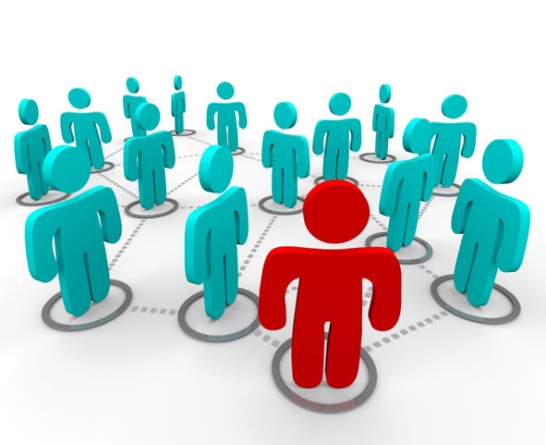 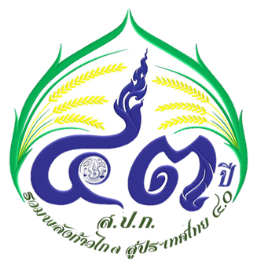 ด้านพัฒนาระบบงานโครงสร้างและอัตรากำลัง (ต่อ)
1. แนวทางการทดแทนอัตราว่างจากผลเกษียณอายุของข้าราชการด้านการจ้างงานรูปแบบอื่น (มติ ครม.เมี่อวันที่ 3 ตุลาคม 2560)
ตำแหน่งในสายงานสนับสนุน
ตำแหน่งในสายงานหลัก
ทดแทน ร้อยละ 100          ของอัตราเกษียณ
ยกเว้นระดับอาวุโส
ทดแทนอย่างน้อย
ร้อยละ 10
 ของอัตราเกษียณ
ประเภททั่วไป
ทดแทนอย่างน้อย
ร้อยละ 10
 ของอัตราเกษียณ
พิจารณาทดแทน            ตามความจำเป็นของภารกิจ
ประเภทวิชาการ
มีผลบังคับใช้ ณ วันที่              1 ตุลาคม 2561 เป็นต้นไป
หมายเหตุ : ให้ทดแทนอัตราข้าราชการเกษียณต่ออัตราพนักงานราชการในสัดส่วน 1:1
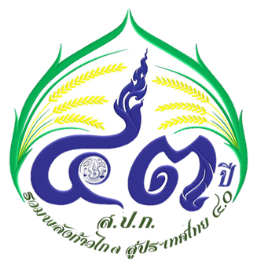 ด้านพัฒนาระบบงานโครงสร้างและอัตรากำลัง (ต่อ)
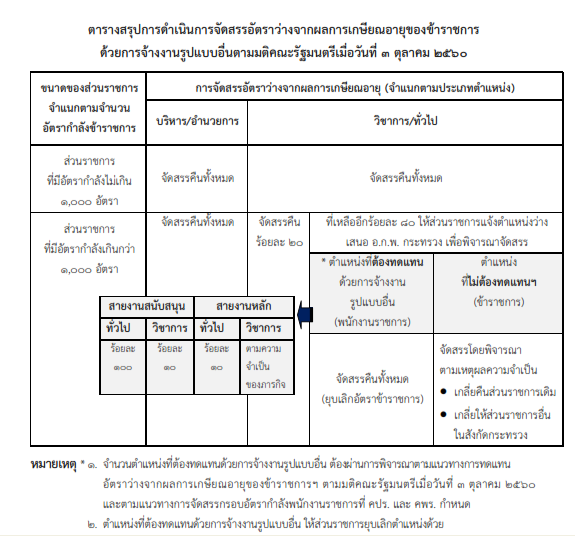 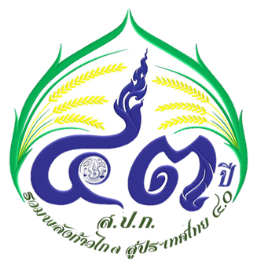 ด้านสรรหา บรรจุ แต่งตั้ง
การบรรจุ ข้าราชการ					จำนวน	46	ราย
การจัดจ้าง พนักงานราชการ				จำนวน	12	ราย
การช่วยราชการ การยืมตัว				จำนวน	34	ราย 
การให้กลับสังกัดเดิม 					 จำนวน	6	ราย
การให้โอนข้าราชการ					 จำนวน	21	ราย
การรับโอนข้าราชการ					 จำนวน	33	ราย
การย้ายข้าราชการ					 จำนวน	202	ราย
การเลื่อนข้าราชการ					  จำนวน       132             ราย
9. การรักษาราชการแทน/ รักษาการในตำแหน่ง 			  จำนวน        114	ราย
10. การลาออกจากราชการ				 	  จำนวน        36	ราย	
      - ข้าราชการ				 	  จำนวน         35	ราย 
      - พนักงานราชการ				 	  จำนวน          1	ราย 
11. เสียชีวิต (ข้าราชการ) 				 	  จำนวน         4	ราย
12. ดำเนินการคัดเลือกบัญชีผู้สอบแข่งขันได้ในตำแหน่งต่าง ๆ		  จำนวน         33           อัตรา
     ของส่วนราชการอื่นมาขึ้นบัญชีเป็ผู้ได้รับคัดเลือกในตำแหน่งต่าง ๆของ ส.ป.ก.
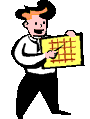 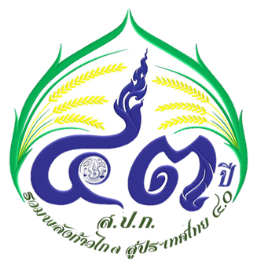 ด้านสรรหา บรรจุ แต่งตั้ง (ต่อ)
13. ดำเนินการสอบแข่งขันเพื่อบรรจุและแต่งตั้งบุคคลเข้ารับราชการ			
     - ครั้งที่ 1 ตำแหน่งนายช่างสำรวจปฏิบัติงาน (สอบแข่งขันได้) 			จำนวน   23	ราย
     - ครั้งที่ 2 อยู่ระหว่างดำเนินการตรวจผลการทดสอบ
    	-ตำแหน่งนักวิชาการปฏิรูปที่ดินปฏิบัติการ 
	-ตำแหน่งนิติกรปฏิบัติการ 
	-ตำแหน่งวิศวกรการเกษตรปฏิบัติการ 
	-ตำแหน่งวิศวกรโยธาปฏิบัติการ 
	-ตำแหน่งนักวิชาการเงินและบัญชีปฏิบัติการ 
	-ตำแหน่งนักประชาสัมพันธ์ปฏิบัติการ
	-ตำแหน่งนักวิชาการแผนที่ภาพถ่ายปฏิบัติการ
	-ตำแหน่งนักวิชาการตรวจสอบบัญชีปฏิบัติการ
	
14. ดำเนินการสรรหาพนักงานราชการในตำแหน่งต่าง ๆ
               - ประกาศรายชื่อผู้ผ่านการเลือกสรรเพื่อจัดจ้างเป็นพนักงานราชการทั่วไป
                 จำนวน 4 ตำแหน่ง (ขึ้นบัญชี)
               - เจ้าหน้าที่ปฏิรูปที่ดิน					 จำนวน   9	ราย
               - เจ้าหน้าที่แผนที่ภาพถ่าย					 จำนวน   6	ราย
               - เจ้าหน้าที่บริหารงานทั่วไป (สกม./สพป.)				 จำนวน   9	ราย
               - เจ้าพนักงานจัดระบบข้อมูลและบริการ				 จำนวน   1	ราย
-ตำแหน่งนักวิชาการคอมพิวเตอร์ปฏิบัติการ
	-ตำแหน่งเจ้าพนักงานการเงินและบัญชีปฏิบัติงาน
	-ตำแหน่งเจ้าพนักงานธุรการปฏิบัติงาน
	-ตำแหน่งนายช่างโยธาปฏิบัติงาน
	-ตำแหน่งนายช่างศิลป์ปฏิบัติงาน
	-ตำแหน่งเจ้าพนักงานเผยแพร่ประชาสัมพันธ์ปฏิบัติงาน
	-ตำแหน่งเจ้าพนักงานโสตทัศนศึกษาปฏิบัติงาน
	-ตำแหน่งนายช่างเครื่องกลปฏิบัติงาน
	-ตำแหน่งนายช่างสำรวจปฏิบัติงาน
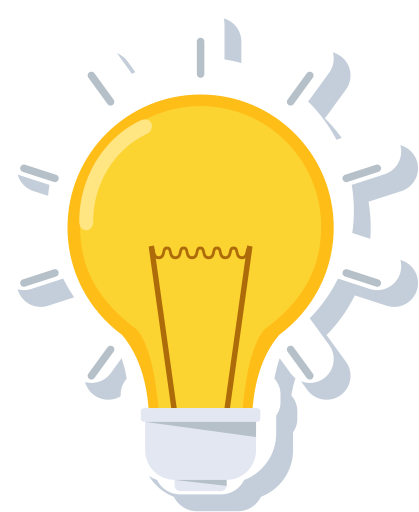 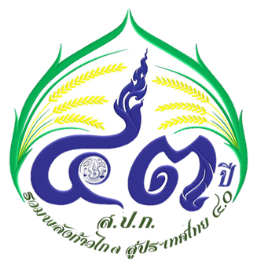 ด้านส่งเสริมคุณธรรมและงานวินัย
กิจกรรมส่งเสริมคุณธรรม จริยธรรม
       - โครงการฝึกอบรม “จริยธรรมพัฒนาคน พัฒนาองค์กร”		จำนวนเข้ารับการฝึกอบรม  121    ราย
       - โครงการฝึกอบรม “ส.ป.ก.ร่วมใจต้านภัยคนโกง”			 จำนวนเข้ารับการฝึกอบรม 433    ราย
       - โครงการ “จิตอาสา บริจาคโลหิต ด้วยหัวใจ หนึ่งคนให้ สามคนรับ”		 จำนวนเข้าร่วม               29      ราย 
         เนื่องในวันเฉลิมพระชนมพรรษาสมเด็จพระเจ้าอยู่หัว 66 พรรษา 25 กรกฎาคม 2561
       - คัดเลือกคณะกรรมการจริยธรรมประจำ ส.ป.ก.			             จำนวน             1      ครั้ง
2. กิจกรรมด้านการป้องกันทุจริตคอร์รัปชั่น
     - ประชุมคณะทำงานป้องกันและแก้ไขปัญหาการทุจริตประพฤติมิชอบ
       โครงการประชุมแลกเปลี่ยนความคิดเห็นด้วยการป้องกัน/ปราบปรามทุจริตระหว่างสำนัก/กอง/ศูนย์ จำนวน             1      ครั้ง
       โครงการการจัดตั้งศูนย์ปฏิบัติการป้องกันและปราบปรามการทุจริต		               จำนวน             1      ศูนย์
     - เผยแพร่ความรู้วินัย จริยธรรมทาง Website ส.ป.ก. /หนังสือเวียน/ CD	              จำนวน            7     เรื่อง
     - กิจกรรมการดำเนินงานตามมาตรการป้องกันและปราบปรามการทุจริต
       โครงการ “สร้างวัฒนธรรมในองค์กร ที่ไม่ทนต่อการทุจริต” โดยการแสดงเจตจำนงสุจริตของ ส.ป.ก. จำนวน             1      ครั้ง
       โครงการ “ประเมินคุณธรรมและความโปร่งใสในการดำเนินงานหน่วยงานภาพรัฐ (ITA) 
       ผลลัพธ์ ได้คะแนนรวมร้อยละ 86.36 **ผลคะแนนส่วนนี้แสดงเฉพาะการประเมินตามแบบสำรวจหลักฐานเชิงประจักษ์ (Evidence-based) เท่านั้น ซึ่งยังไม่รวมถึงผลคะแนนจากแบบสำรวจความคิดเห็นผู้มีส่วนได้ส่วนเสียภายใน (Internal) และแบบสำรวจความคิดเห็นผู้มีส่วนได้ส่วนเสียภายนอก (External)**
3. โครงการฝึกอบรม“วินัยและผลประโยชน์ทับซ้อนสัญจร”				จำนวน    3	ครั้ง
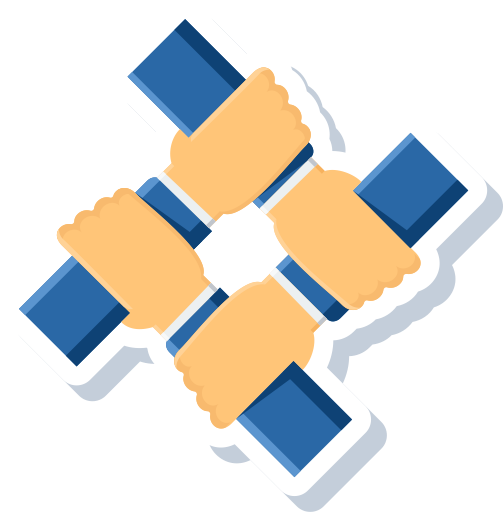 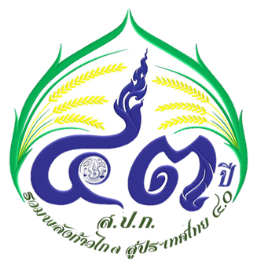 ด้านสวัสดิการและเจ้าหน้าที่สัมพันธ์
โครงการคัดเลือก Talent of the year			จำนวน	8	ราย
โครงการคัดเลือกข้าราชการพลเรือนดีเด่น			จำนวน	2	ราย
โครงการกีฬาโบว์ลิ่งสามัคคี ส.ป.ก. ประจำปี 2561			จำนวน	1	ครั้ง
กิจกรรมเดินเพื่อสุขภาพ					จำนวน	1	ครั้ง
กิจกรรมสานสัมพันธ์ ส.ป.ก. 
       -ครั้งที่ 1/2561 โรงเรียนบ้านนา (นายกพิทยากร) จังหวัดนครนายก		 จำนวน	900	ราย 
กิจกรรมปลูกต้นไม้เนื่องในวันเข้าพรรษาและกิจกรรมสานสัมพันธ์ ส.ป.ก. 
       -ครั้งที่ 2/2561  ศูนย์เครื่องจักกล สพป. และ ส.ป.ก.จังหวัดปทุมธานี		 จำนวน	400	ราย 
กิจกรรมสานสัมพันธ์ ส.ป.ก. 
        -ครั้งที่ 3/2561 สนามกีฬาเทศบาลเมืองแสนสุข จังหวัดชลบุรี		 จำนวน	900	ราย 
โครงการตรวจสุขภาพสายตา				 จำนวน	60	ราย  
โครงการตรวจสุขภาพร่างกาย (ประจำรอบ 4 เดือน)			 จำนวน	451	ราย  
โครงการฉีดวัคซีนป้องกันไข้หวัดใหญ่				 จำนวน	297	ราย 
โครงการ “อบรมอาชีพเสริมเพื่อสร้างรายได้แก่สมาชิกสวัสดิการ ส.ป.ก. 	 จำนวน	2	หลักสูตร 
       - หลักสูตรที่ 1 การทำพวงกุญแจแบบญี่ปุ่น 
       - หลักสูตรที่ 2 การทำขนมชั้น 
โครงการปฏิบัติธรรมวันธรรม-สวนะ				 จำนวน	11	ครั้ง
กิจกรรมส่งเสริมพระพุทธศาสนาเนื่องในเทศกาลมาฆบูชา (ไหว้พระ 7 วัด กรุงเทพ - นครนายก) จำนวน  1        ครั้ง
กิจกรรมแห่เทียนพรรษาเนื่องในวันอาสาฬหบูชาและวันเข้าพรรษา		 จำนวน	1	ครั้ง
กิจกรรมเต้นแอโรบิค (สัปดาห์ 2 ครั้ง)				 จำนวน	71	ครั้ง
จำหน่ายเสื้อตราสัญลักษณ์				 จำนวน       3,565            ตัว
ออกหนังรับรองเพื่อเข้าร่วมโครงการสวัสดิการเงินกู้ ธอส./กรุงไทย		จำนวน          107           ราย
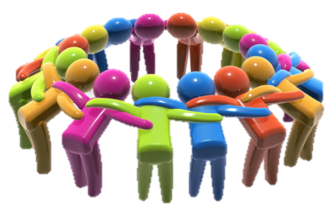 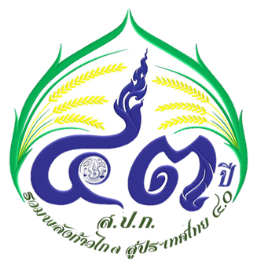 ด้านยุทธศาสตร์และวิชาการด้านการบริหารงานบุคคล
โครงการพัฒนานักยุทธศาสตร์เพื่อการปฏิรูปประเทศเชิงบูรณาการ  ส.ป.ก.ได้รับคัดเลือก	จำนวน   1    ราย
       -ลงนามข้อตกลงความร่วมมือกับสำนักงาน ก.พ. และสำนักงานทรัพยากรน้ำแห่งชาติ (MOU) 
        เพื่อสนับสนุนกลไกการปฏิบัติงานในโครงการสำคัญเชิงยุทธศาสตร์ / โครงการสำคัญระดับประเทศ
        (Policy Work Study Team) โดยมีนายกรัฐมนตรี (พลเอกประยุทธ์ จันทร์โอชา) ให้เกียรติเป็นสักขีพยาน
        วันที่ 10 กันยาย 2561 ณ ตึกสันติไมตรี (หลังนอก) ทำเนียบรัฐบาล
โครงการคัดเลือกข้าราชการพลเรือนสามัญเข้าสู่ระบบข้าราชการผู้มีผลสัมฤทธิ์สูง (Hipps)	จำนวน    2    ราย
	- ประกาศหลักเกณฑ์การรับสมัครข้าราชการผู้มีผลสัมฤทธิ์สูง
	- การคัดเลือกข้าราชการผู้มีผลสัมฤทธิ์สูง (สอบสัมภาษณ์)
	- ส่งเข้ารับการคัดเลือกกับสำนักงาน ก.พ.โดยทดสอบภาควิชาความสามารถทั่วไปเชิงวิชาการ (Aptitude Test) 
         และผู้มีผลสัมฤทธิ์สำหรับการประเมินคุณลักษณะที่พึงประสงค์ของข้าราชการผู้มีผลสัมฤทธิ์สูง 
         เพื่อเข้าสู่ระบบข้าราชการผู้มีผลสัมฤทธิ์สูง รุ่นที่ 14
       - การจัดทำกรอบการสั่งสมประสบการณ์สำหรับ ข้าราชการผู้มีผลสัมฤทธิ์สูง (Hipps)
	- การพัฒนาบุคลากร ส.ป.ก. ตามระบบข้าราชการผู้มีผลสัมฤทธิ์สูง Hipps
3.     โครงการจัดทำแผนกลยุทธ์การบริหารทรัพยากรบุคคล ปี 2561 – 2565		จำนวน   1     ครั้ง
4.     จัดทำรายงานตามระเบียบ ก.พ.ว่าด้วยการรายงานเกี่ยวกับการบริหารทรัพยากรบุคคล	จำนวน   2     ครั้ง
	 ของข้าราชการพลเรือนให้สำนักงาน ก.พ. และกระทรวงเกษตรและสหกรณ์			
5.     จัดทำรายงานการพัฒนาตามเกณฑ์คุณภาพการบริหารจัดการภาครัฐ (PMQA) Working Team หมวด 5 จำนวน   3    ครั้ง
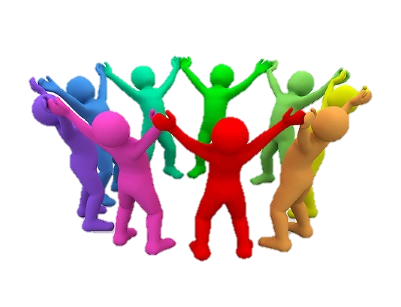 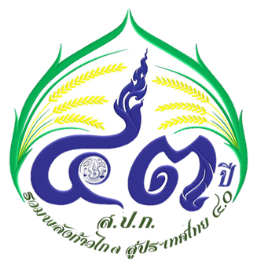 ด้านยุทธศาสตร์และวิชาการด้านการบริหารงานบุคคล(ต่อ)
6. โครงการฝึกอบรม “การพัฒนาศักยภาพเพื่อเตรียมความพร้อมปฏิรูปที่ดินจังหวัด ระดับอำนวยการต้น”     จำนวน      1    ครั้ง
7. โครงการพัฒนาบุคลากรโดยใช้แนวคิด Unit School 				      จำนวน      8   ครั้ง
8. การติดตาม/ตรวจสอบ/การควบคุมภายในการบริหารงานบุคคล			      จำนวน      2   ครั้ง
9. การเตรียมความพร้อมเกี่ยวกับประสบการณ์ในงานที่หลากหลาย			      จำนวน      120 ราย
   (ตรวจสอบผู้มีคุณสมบัติที่จะแต่งตั้งให้ดำรงตำแหน่งอำนวยการต้น ตามประสบการณ์ในงานที่หลากหลาย
     ประจำปีงบประมาณ พ.ศ.2561) 
10.การดำเนินการปรับปรุงเส้นทางความก้าวหน้าในสายอาชีพ (Career Path) และแผนสืบทอดตำแหน่ง      จำนวน     1    ครั้ง
    (Succession Plan) 
    - การประชุมคณะทำงานเพื่อทบทวนการกำหนดเส้นทางก้าวหน้าในสายอาชีพ Career Path 
      และแผนสืบทอดตำแหน่ง Succession Plan)ก่อนนำเสนอคณะทำงานกำหนดตำแหน่ง (ประชุมคณะย่อย)
      และนำผลการประชุมมาศึกษาวิเคราะห์
    - รายงานผลการวิเคราะห์แบบสำรวจความคิดเห็นเพื่อใช้ประกอบการพิจารณาในการปรับปรุงการบริหารงานบุคคล
     เกี่ยวกับการแต่งตั้ง (ระดับชำนาญการพิเศษ / ระดับอำนวยการต้น) ให้มีประสิทธิภาพมากขึ้น 
11.การเตรียมความพร้อมและพัฒนานักบริหาร ส.ป.ก. โดยการส่งเข้ารับการที่สถาบัน/หน่วยงานอื่นเป็นผู้จัดการอบรม
    - หลักสูตรผู้นำที่มีวิสัยทัศน์และคุณธรรม (นบส.1)				      จำนวน      5 ราย
    - หลักสูตรการพัฒนานักบริหารระดับสูง (นบส.2) ระดับรองเลขาธิการ			      จำนวน      1 ราย
    - โครงการฝึกอบรมเสริมหลักสูตรนักบริหารระดับสูง (ส.นบส.) 			      จำนวน      3 ราย
    - หลักสูตรรัฐบาลอิเล็กทรอนิกส์ รุ่นที่ 5 					      จำนวน      1 ราย
    - หลักสูตรนักบริหารรัฐบาลอิเล็กทรอนิกส์ รุ่นที่ 8				      จำนวน      1 ราย
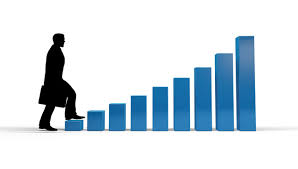 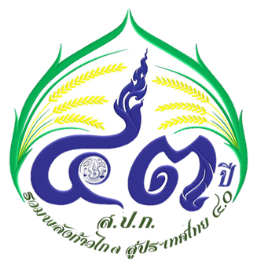 ด้านยุทธศาสตร์และวิชาการด้านการบริหารงานบุคคล(ต่อ)
- หลักสูตรนักบริหารการเงินการคลังภาครัฐ ระดับสูง รุ่นที่ 5			 จำนวน      1 ราย
	- หลักสูตรการบริหารเศรษฐกิจสาธารณะสำหรับนักบริหารระดับสูง รุ่นที่ 16 (ระดับอำนวยการ)	 จำนวน      2 ราย
	- หลักสูตรประกาศนียบัตรชั้นสูงการบริหารงานภาครัฐและกฎหมายมหาชน รุ่นที่ 17 (ระดับอำนวยการ) จำนวน      1 ราย
	- หลักสูตรนักบริหารการพัฒนาการเกษตรและสหกรณ์ ระดับสูง (นบส.กษ.)		  จำนวน      3 ราย
          (สามารถต่อ ส.นบส. ของ ก.พ.ได้)
	- หลักสูตรนักบริหารการพัฒนาการเกษตรและสหกรณ์ ระดับสูง (นบส.) รุ่นที่ 71		  จำนวน      35 ราย
	- หลักสูตรนักบริหารการพัฒนาการเกษตรและสหกรณ์ ระดับกลาง (นบก.) รุ่น 82 – 85		  จำนวน      72 ราย
	- หลักสูตรนักบริหารการพัฒนาการเกษตรและสหกรณ์ ระดับต้น (นบต.) รุ่นที่ 25 – 28		  จำนวน      15 ราย
	- หลักสูตรนักกฎหมายภาครัฐ ระดับต้นปฏิบัติการ รุ่นที่ 15			  จำนวน      4   ราย
	- หลักสูตรนักกฎหมายภาครัฐ ระดับกลาง ชำนาญการขึ้นไป รุ่นที่ 22 – 23		  จำนวน      26  ราย
	- หลักสูตรการร่างกฎหมาย การให้ความเห็นทางกฎหมาย และดำเนินคดีปกครอง รุ่นที่ 18 – 19	  จำนวน      5   ราย
	- หลักสูตรผู้ตรวจราชการ ระดับกรม ประจำปีงบประมาณ 2561			  จำนวน      1   ราย
	- หลักสูตรผู้ช่วยผู้ตรวจราชการมือใหม่ ประจำปีงบประมาณ 2561 			  จำนวน      2   ราย
	- หลักสูตรนักบริหารการพัฒนาตามแนวพระราชดำริ (นบร.) รุ่นที่ 7 ประจำปีงบประมาณ พ.ศ. 2561 	  จำนวน      1   ราย
	- โครงการสัมมนาเชิงปฏิบัติการเพิ่มศักยภาพหัวหน้าส่วนราชการส่วนภูมิภาคกระทรวงเกษตรและสหกรณ์ ปฏิรูปที่ดินจังหวัด 72 จังหวัด
	- หลักสูตรนักพัฒนาบริหารศาสตร์ระดับกลาง รุ่นที่ 2 – 3 			  จำนวน      4   ราย

 * การเตรียมความพร้อมและพัฒนานักบริหาร ส.ป.ก. 				  จำนวน    255 ราย
โดยการส่งเข้ารับการที่สถาบัน/หน่วยงานอื่นเป็นผู้จัดการอบรม
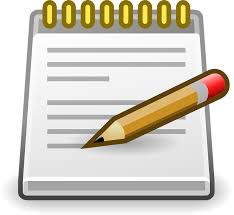 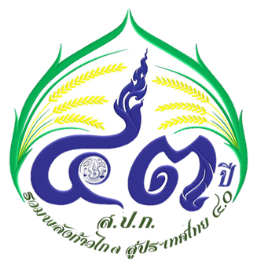 ด้านบริหารผลการปฏิบัติราชการและค่าตอบแทน
โครงการฝึกอบรม การเตรียมความพร้อมในการจัดทำผลงานเพื่อเลื่อนขึ้นแต่งตั้งให้ดำรงตำแหน่ง             จำนวน    2      ครั้ง	
       สำหรับประเภทวิชาการ ระดับชำนาญการ ประจำปีงบประมาณ พ.ศ. 2561 
	- รุ่นที่ 1 วันจันทร์ที่ 29 มกราคม 2561 / - รุ่นที่ 2 วันจันทร์ที่ 5 กุมภาพันธ์ 2561
โครงการอบรมการใช้โปรแกรมระบบสารสนเทศทรัพยากรบุคคลระดับกรม (DPIS)		          จำนวน    2      ครั้ง	
       ในการประเมินผลการปฏิบัติราชการของข้าราชการในสังกัด ส.ป.ก. ส่วนกลาง
โครงการฝึกอบรมเชิงปฏิบัติการ เรื่อง การสร้างความรู้ ความเข้าใจ	 		          จำนวน    140   ราย 
       ในการปฏิบัติงานด้านการประเมินผลการปฏิบัติราชการ การเลื่อนเงินเดือน 
       และการใช้โปรแกรมระบบสารสนเทศทรัพยากรบุคคลระดับกรม (DPIS) 
       ในการประเมินผลการปฏิบัติราชการของข้าราชการในสังกัด ส.ป.ก. 
การคัดเลือกบุคคลให้ได้รับเงินเพิ่มสำหรับตำแหน่งที่มีเหตุพิเศษ ตำแหน่งนิติกร (พ.ต.ก.)			
       กรณีขอรับครั้งแรก/กรณีสูงขึ้น/กรณีต่อเนื่อง ปีงบประมาณ 2561 (ดำเนินการออกคำสั่งแล้ว)
	- กรณีขอรับครั้งแรก รอเข้า คณะกรรมการฯ			                             จำนวน    1   ราย
	- กรณีสูงขึ้น						           จำนวน    5   ราย
	- กรณีต่อเนื่อง						           จำนวน    1   ราย
การประเมินบุคคลและผลงานเพื่อแต่งตั้งให้ดำรงตำแหน่ง ในระดับที่สูงขึ้นจากระดับปฏิบัติการ 	
       เลื่อนเป็นระดับชำนาญการ ปีงบประมาณ 2561 				
       -ดำเนินการออกคำสั่งไปแล้วทั้งสิ้น					           จำนวน    31     ราย
การให้ข้าราชการได้รับเงินเดือนตามคุณวุฒิตามช่วงเงินเดือน (ปัจจัยแรกบรรจุ)		           จำนวน    38   ราย
การให้ข้าราชการได้รับเงินเดือนตามคุณวุฒิ (ป.โท/ป.เอก)			           จำนวน    1     ราย
การประเมินบุคคลและผลงานเพื่อขอรับเงินประจำตำแหน่งระดับชำนาญการ		           จำนวน     1    ราย
ดำเนินการในเรื่องการจัดทำสลิปเงินเดือนในระบบ DPIS  (ดำเนินการตั้งแต่เดือน พฤษภาคม 2561 จนถึงปัจจุบัน)
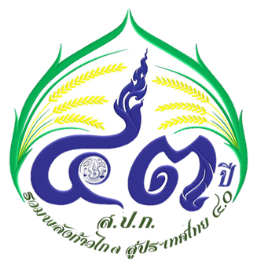 ด้านข้อมูลประวัติบุคคลและบำเหน็จความชอบ
ดำเนินการจัดข้าราชการเข้าเฝ้า				จำนวน        42              ราย	
2.    บันทึก/ปรับปรุงฐานข้อมูลประวัติบุคคลใน DPIS ตามที่ได้รับแจ้ง		จำนวน	859	ราย
3.   การดำเนินเกี่ยวกับเครื่องราชอิสริยาภรณ์ /เหรียญจักรพรรดิมาลา 		 จำนวน	9	ครั้ง
4.   ดำเนินการจัดทำบัตรประจำตัว				จำนวน         333            ราย
       (ข้าราชการ/ ลูกจ้างประจำ / พนักงานราชการ )					 
5.   ดำเนินการเบิกจ่ายเงินจาก กบข. 		
      - เกษียณอายุราชการ					 จำนวน	53	ราย 
      - ตาย ลาออก ปลดออก					 จำนวน	15	ราย 
6.   ดำเนินการจัดทำแฟ้มประวัติข้าราชการ
     - บรรจุเข้ารับราชการใหม่					 จำนวน	46	ราย
     - โอนมารับราชการ ส.ป.ก.					 จำนวน	33	ราย
     - ย้ายไปหน่วยงานอื่น					 จำนวน	21	ราย
โครงการ พันธมิตรวิทยากร กบข ปี ๒๕๖๑ (Conference) 		 จำนวน         1              โครงการ
      เรื่อง “สิทธิประโยชน์ของสมาชิกบำเหน็จบำนาญข้าราชการ”
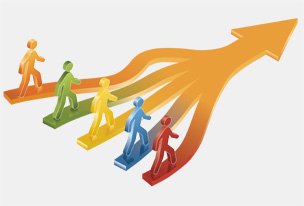 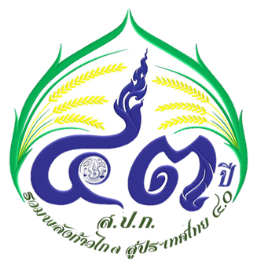 ขอความร่วมมือและประชาสัมพันธ์
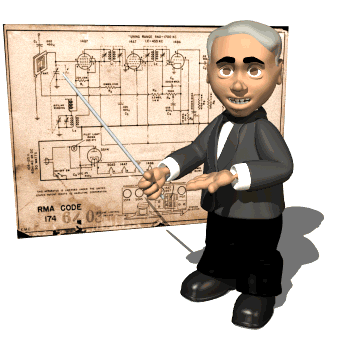 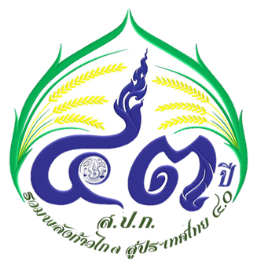 ขอความร่วมมือ
กองการเจ้าหน้าที่ ได้ดำเนินการรับใบประกาศกำกับเครื่องราชอิสริยาภรณ์ประจำปี ๒๕๕๕ และเร่งดำเนินการตรวจสอบข้าราชการ ลูกจ้างประจำ และพนักงานราชการว่าอยู่สังกัดใด ซึ่งจะดำเนินการจัดทำหนังสือแจ้งเวียนเพื่อให้หน่วยงานสังกัดต่างๆ จัดบุคคลเพื่อมารับ               ใบประกาศกำกับเครื่องราชอิสริยาภรณ์ ทั้งนี้ กกจ.ขอให้ท่านใช้ใบมอบฉันทะทุกครั้งหากมารับแทน เพื่อเป็นหลักฐานในการติดต่อขอรับใบประกาศกำกับเครื่องราชอิสริยาภรณ์

การส่งคืนเครื่องราชอิสริยาภรณ์ชั้นรอง ขอให้ข้าราชการรายใดที่ได้รับเครื่องราชอิสริยาภรณ์ ชั้นสูงขึ้น หรือจะเกษียณอายุราชการขอให้ดำเนินการส่งคืนเครื่องราชอิสริยาภรณ์ชั้นรองในตระกูลชั้นเดียวกัน เนื่องจากสำนักเลขาธิการคณะรัฐมนตรีมีการกำหนดหลักเกณฑ์การชดใช้ราคาของเครื่องราชอิสริยาภรณ์ทุกปี

3.     ข้าราชการที่ลืมรหัสผ่านที่ต้องใช้สำหรับการเข้าสู่ระบบ DPIS โดยกรอกข้อมูลคำร้อง เรื่องการตรวจสอบการเข้าใช้ระบบ DPIS 
       ตามแบบฟอร์มที่กำหนดและจัดส่งที่กลุ่มพัฒนาระบบงานโครงสร้างและอัตรากำลัง หรือหมายเลขโทรศัพท์ 0-2282-3587 
       ภายใน 1239,1240
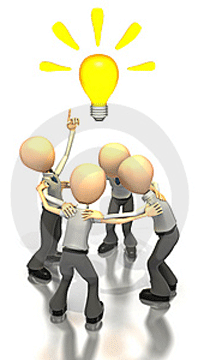 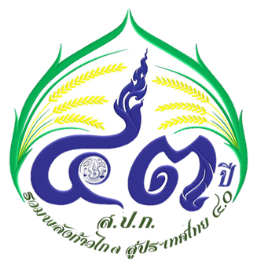 ประชาสัมพันธ์ (ต่อ)
1. ประสบการณ์ในงานที่หลากหลายตามมาตรฐานกำหนดตำแหน่งประเภทอำนวยการ
	- ต่างสายงาน         	- ต่างหน่วยงาน 
	- ต่างพื้นที่	  	- ต่างลักษณะงาน
  เริ่มใช้ปีงบประมาณ 2562 – 2563 ไม่น้อยกว่า 2 อย่าง อย่างละ 1 ปี 
 และในปีงบประมาณ 2564 ไม่น้อยกว่า 3 อย่าง อย่างละ 2 ปี

 การพิจารณาประสบการณ์ในงานที่หลากหลายให้นำเสนอ อ.ก.พ. กระทรวง ให้ความเห็นชอบในหลักการก่อน 
รวมทั้งกรณีต่างๆที่ไม่ชัดเจนให้นำเสนอต่อ อ.ก.พ.กระทรวงเป็นรายๆ ซึ่งจะต้องนำเสนอ อ.ก.พ. กรม เห็นชอบก่อนนำเสนอ อ.ก.พ. กระทรวง เนื่องจากมีผลกระทบต่อคนในองค์กร กรณีที่ไม่ชัดเจนให้นำเสนอเป็นรายๆ ไป เว้นแต่กรณีการรับโอนจากข้าราชการตามกฎหมายอื่น เช่น ข้าราชการครู พนักงานตามกฎหมายอื่น (พนักงานองค์การบริหารส่วนจังหวัด องค์การบริหารส่วนตำบล ฯลฯ) ให้นำเสนอ สำนักงาน ก.พ. พิจารณาเป็นรายๆ ไป
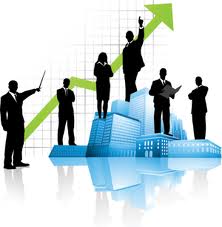 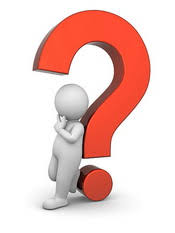 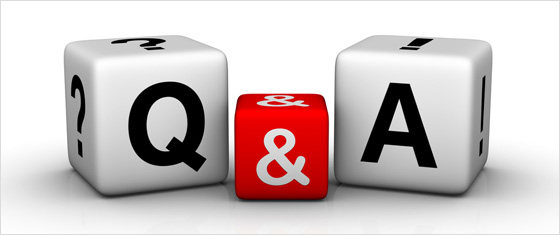 ขอบคุณค่ะ
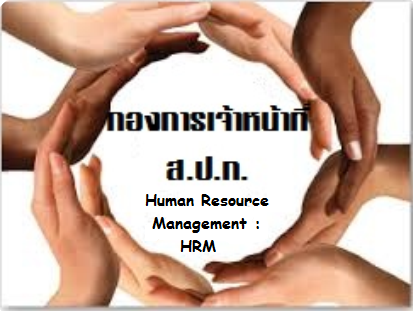 ผลการดำเนินงานการบริหารงานบุคคล 
ประจำปีงบประมาณ พ.ศ.2561
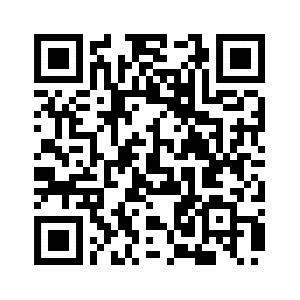 โดย 
นางสาวเมตตา คุโณปถัมภ์
ผู้อำนวยการกองการเจ้าหน้าที่